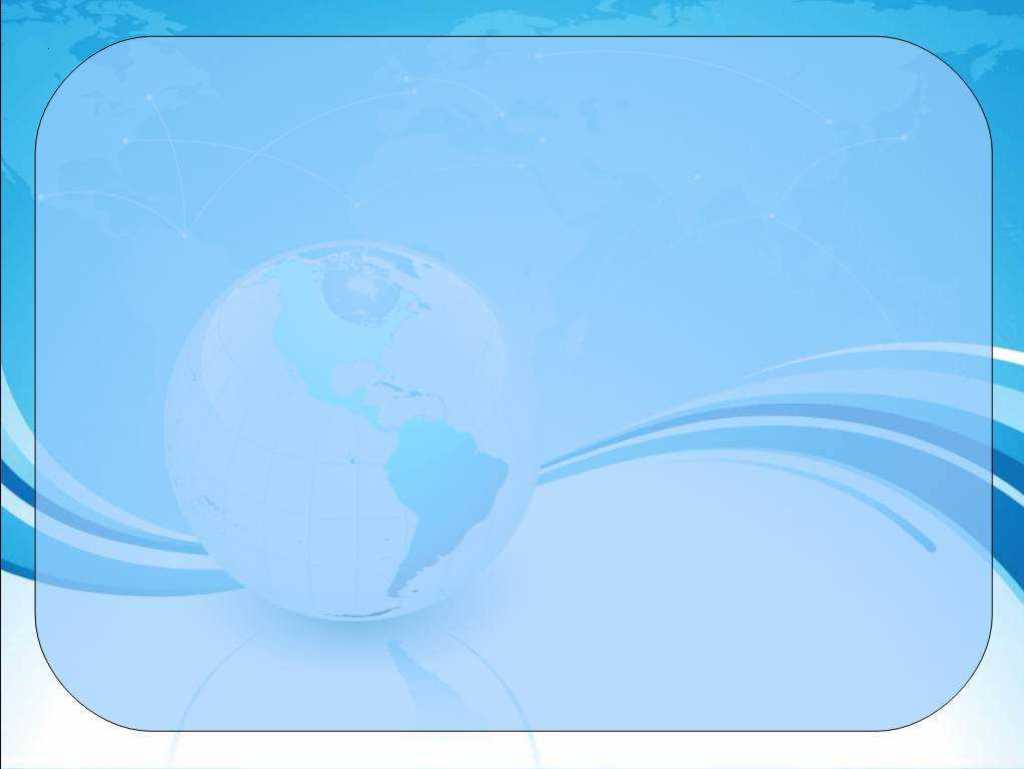 Воспитатель МБДОУ –
детского сада № 413
Черепанова 
Марина Геннадьевна
Образование :2010 – ГОУ ВПО «Уральский государственный педагогический университет»Специальность: Русский язык и литератураПрофессиональная переподготовка:2016 - ФГАОУ ВО «Российский государственный профессионально-педагогический университет» по программе «Педагог в сфере дошкольного образования (воспитатель). Реализация дошкольного образования в условиях ФГОС ДО», 270 часовСтаж педагогической работы: - по специальности – 10 летВ МБДОУ - детском саду № 413 работаю с 01.04.2009
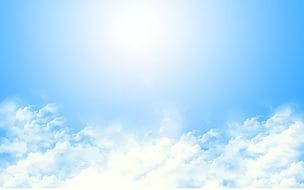 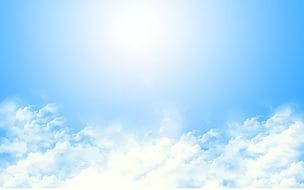 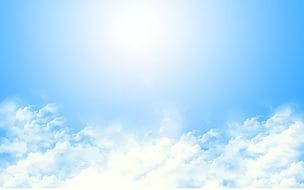 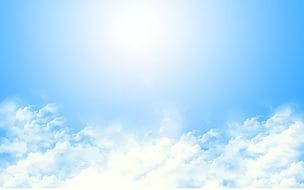 Комплекс условий
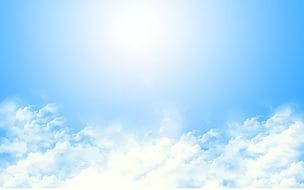 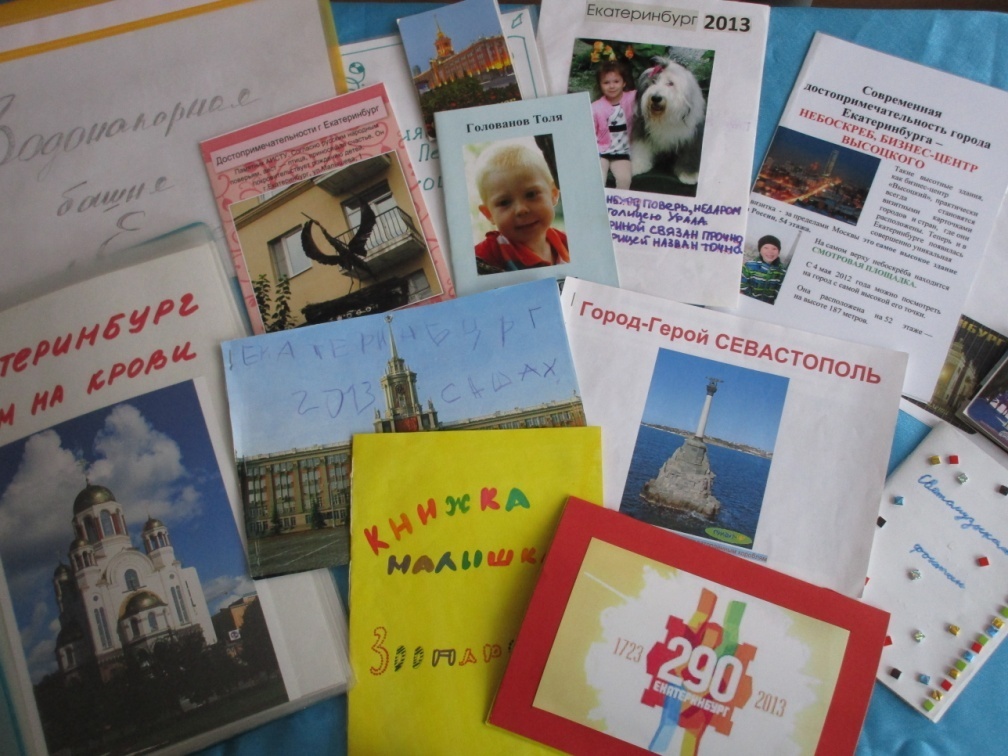 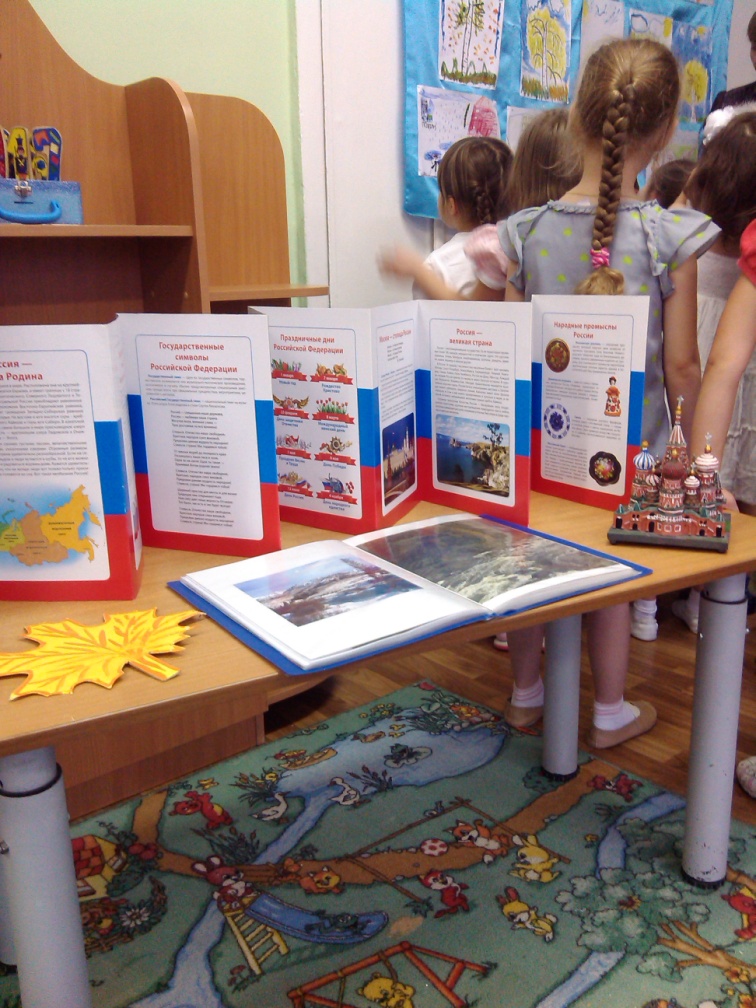 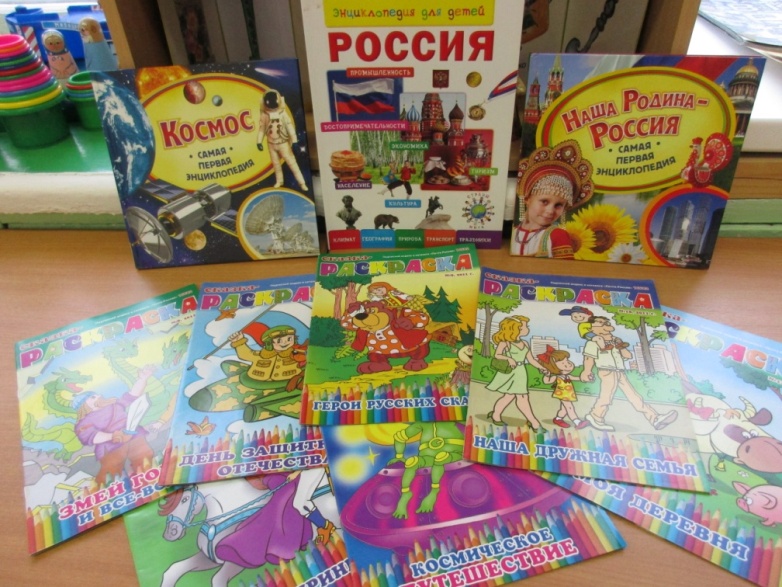 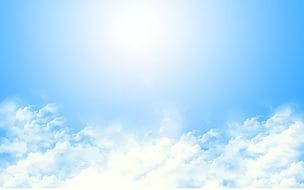 социально-коммуникативное развитие;
 познавательное развитие;
 речевое развитие;
 художественно-эстетическое развитие;
 физическое развитие.
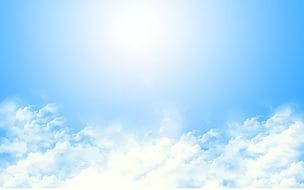 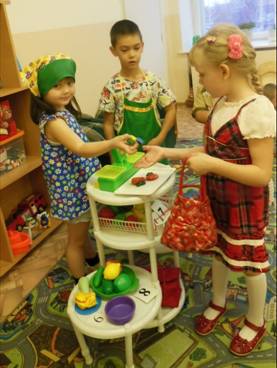 Социально-коммуникативное развитие
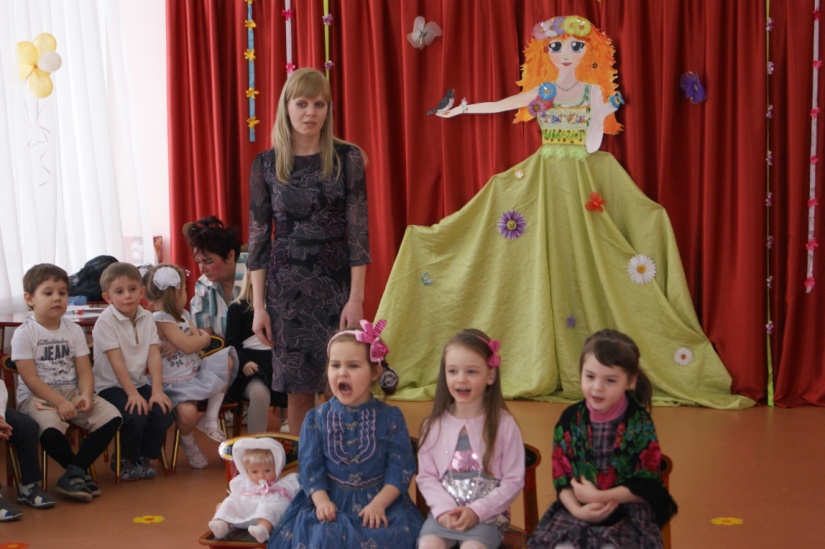 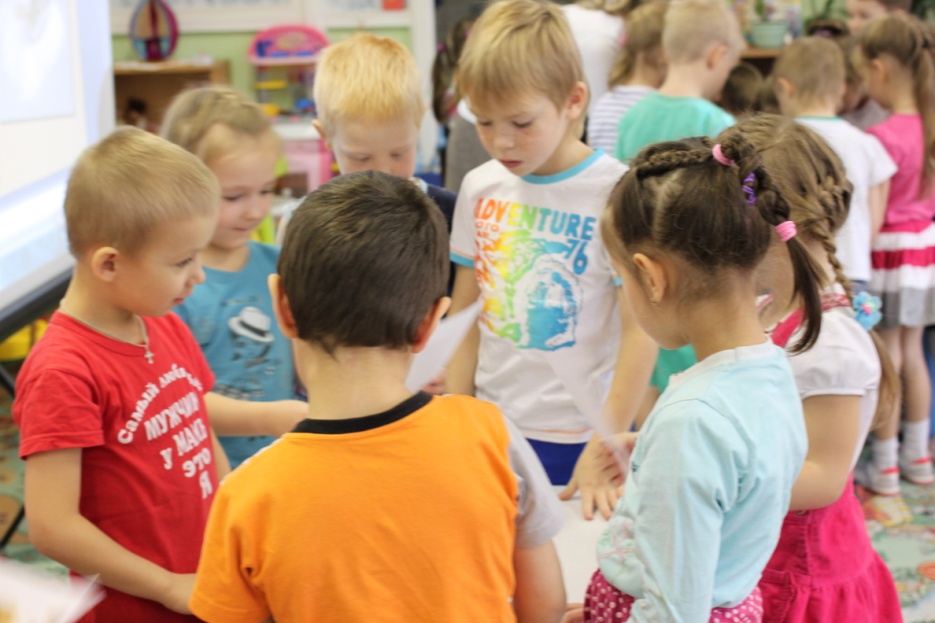 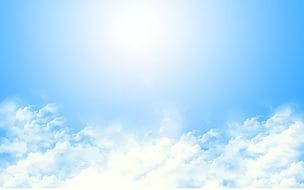 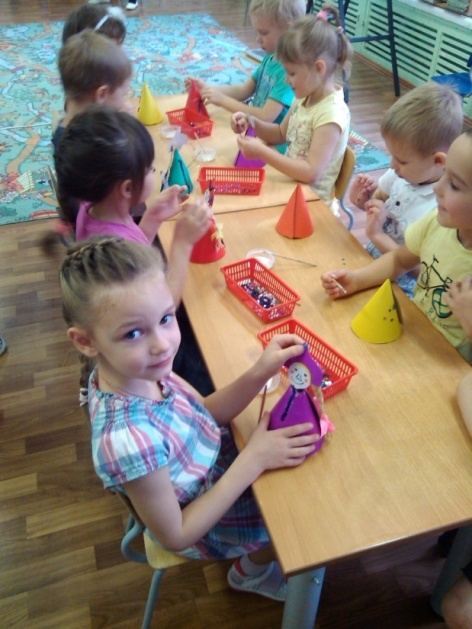 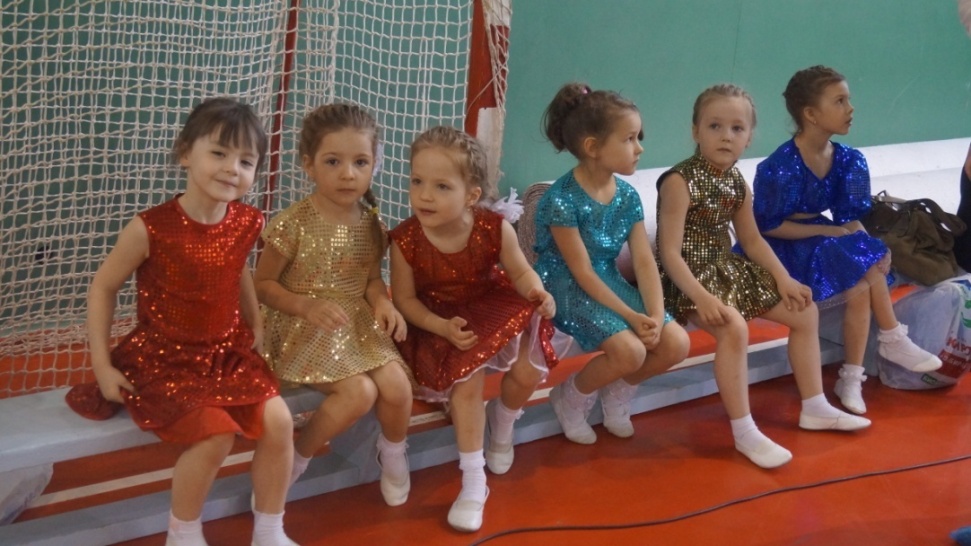 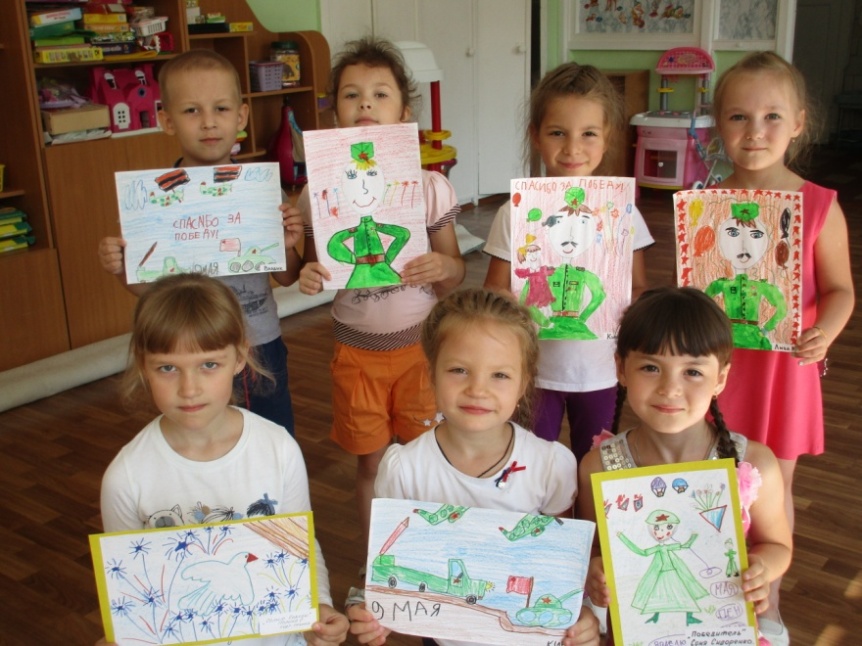 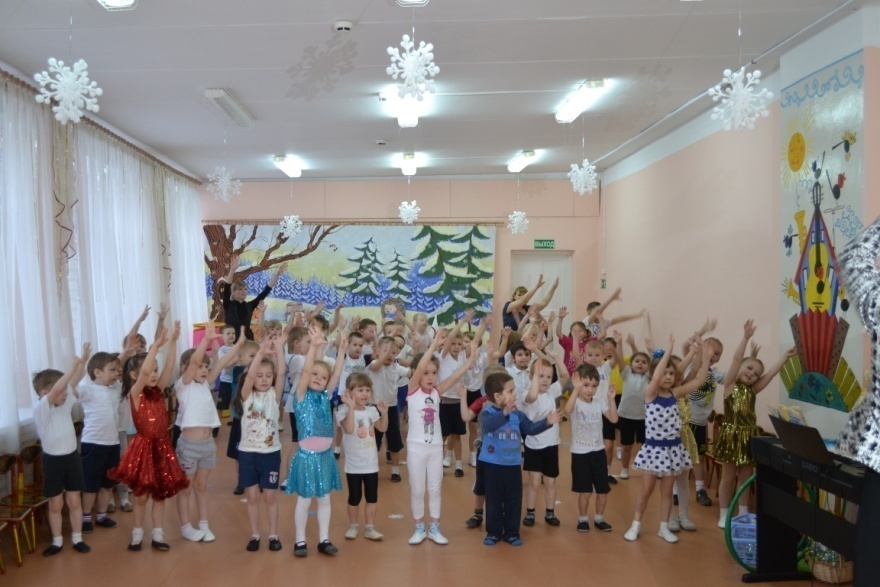 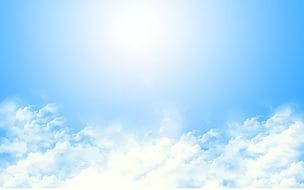 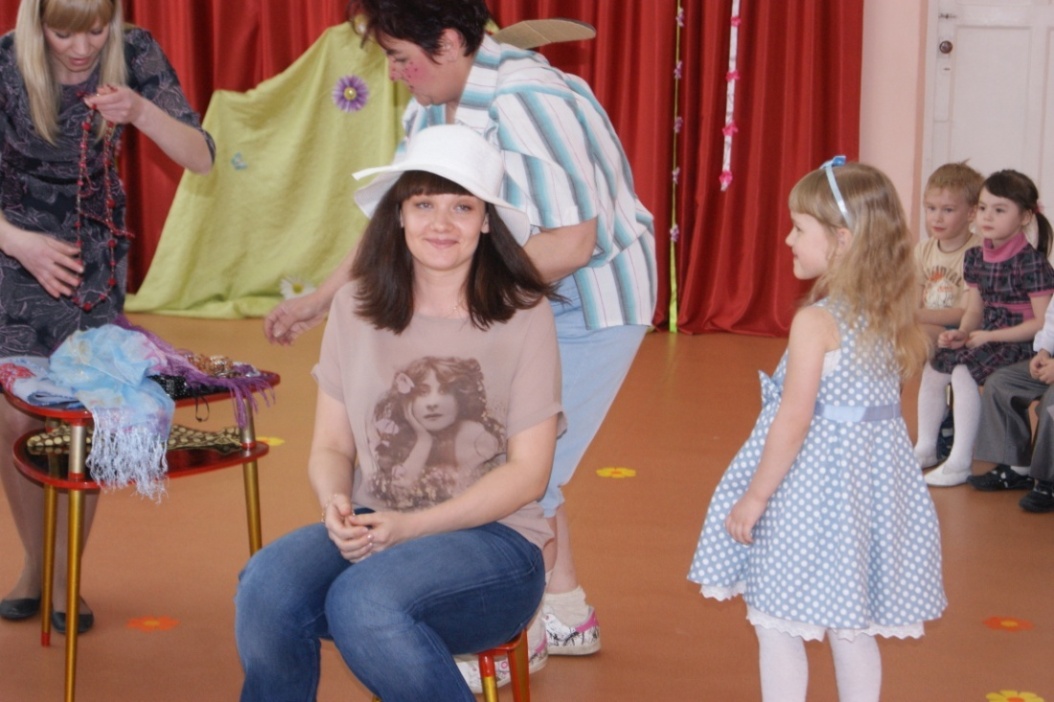 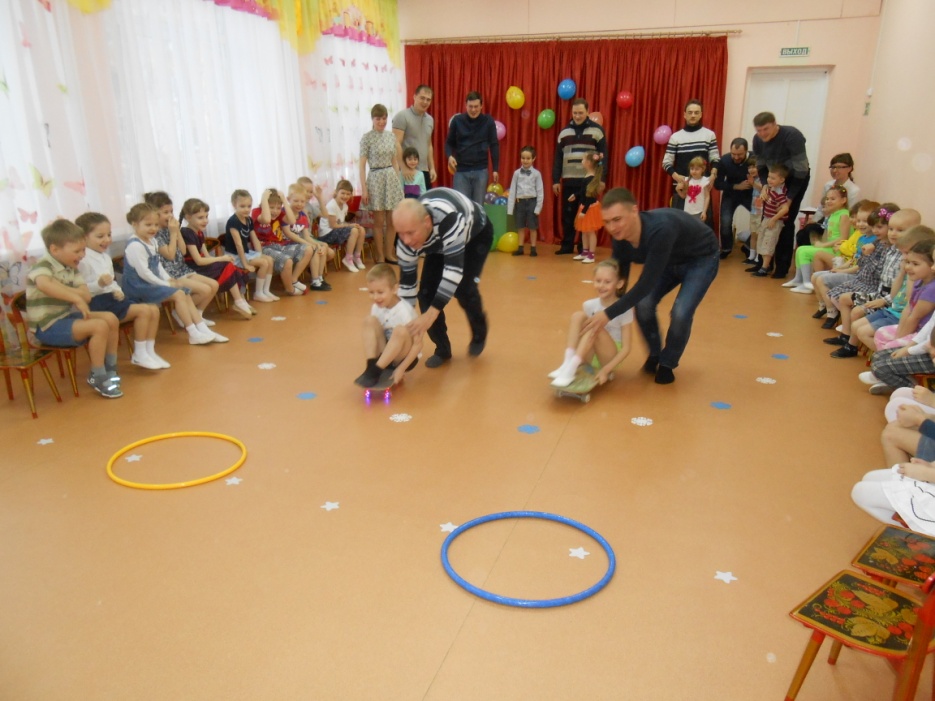 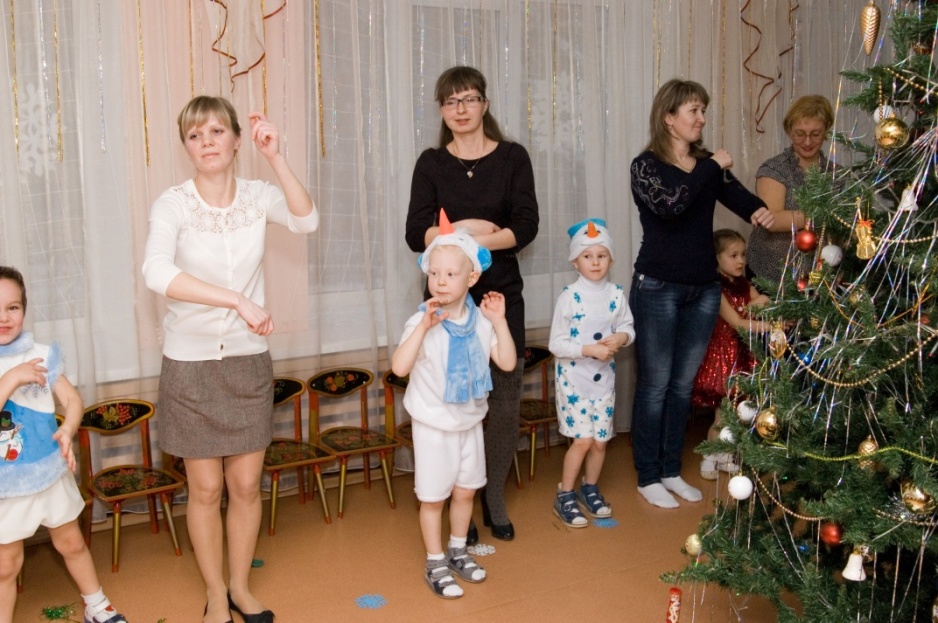 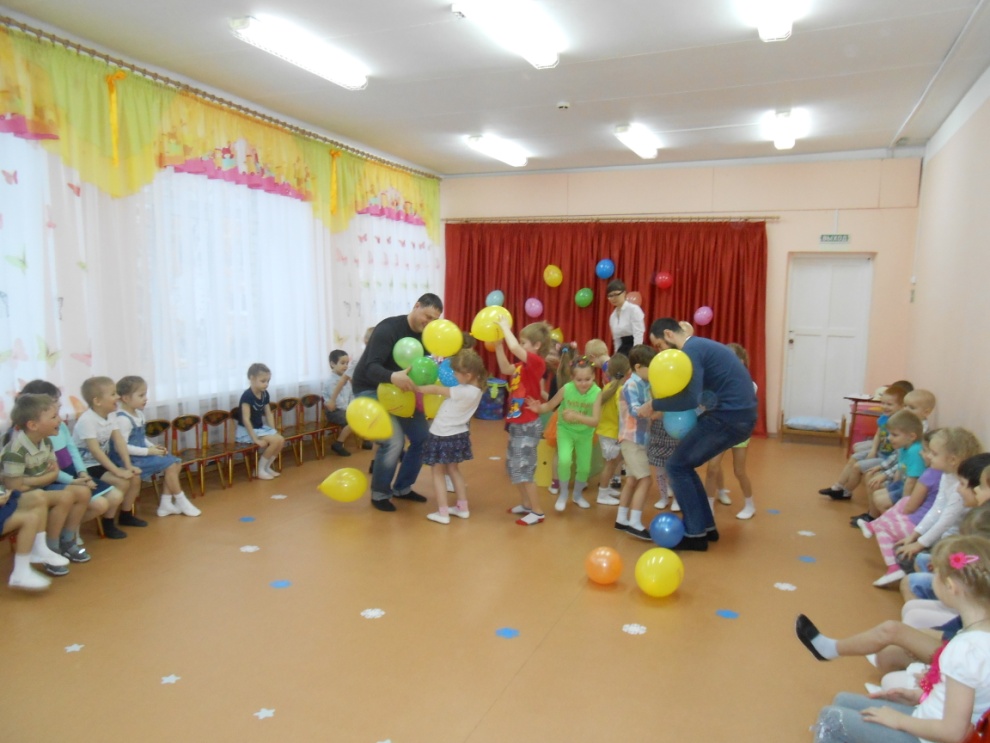 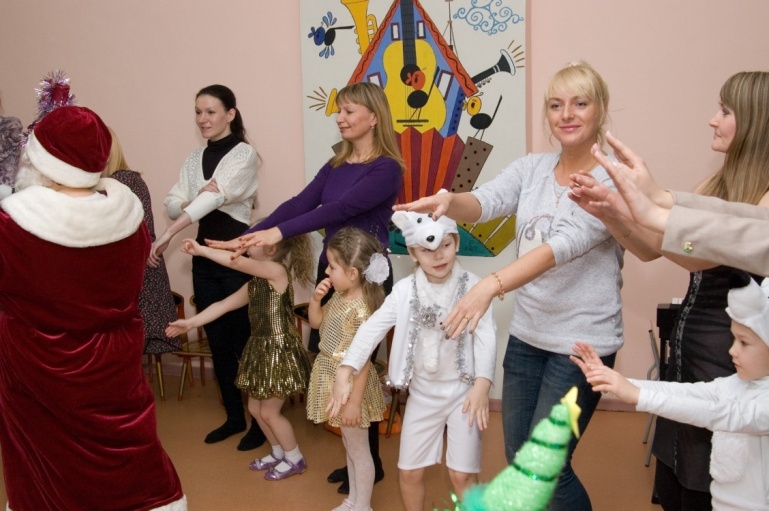